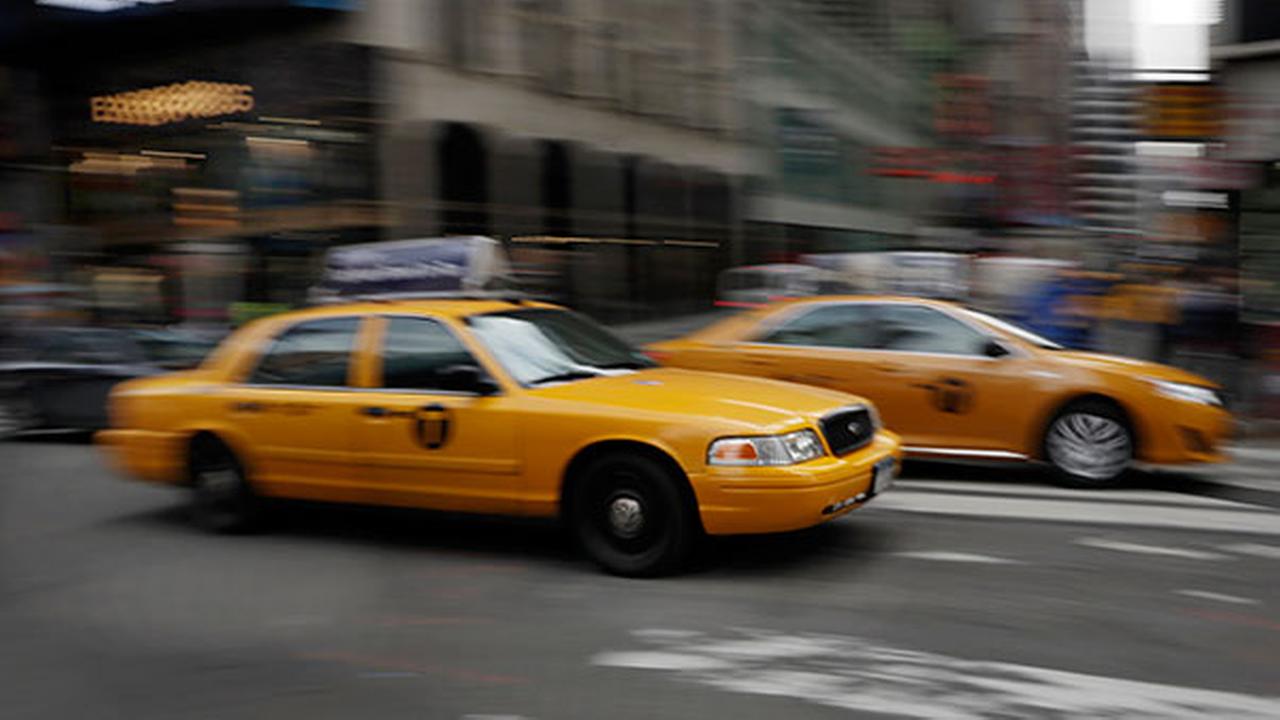 STAT 689 Class Project
To Tip or not to Tip – that’s the question!
STAT 689 Class Project
Predicting Chicago Taxi
Presented by – 
Abhilash Tangadpalliwar & Debapriyo Paul
Our Agenda
Data 
Cleaning
Introduction
Data Exploration
Data Information
7
2
5
4
Model
validation
Key Learnings
Strengths & challenges
Model building
1
3
6
8
Introduction
The City of Chicago in November of 2016 released a public dataset containing information over 100 million taxi rides since 2013 (https://data.cityofchicago.org/Transportation/Taxi-Trips/wrvz-psew/data)
This public dataset does not include any data from the rideshare services like Uber and Lyft, but in 2015, the taxi-owners association of Chicago claimed that Uber and Lyft have caused them a loss of 30-40% in business
Uber and Lyft started their operations in Chicago in 2011 and 2013 respectively
Data Information
Fields
Taxi ID
Trip ID
Trip Start and End Time
Trip Duration
Trip Distance
Fare
Payment Type
Taxi Company
Pickup & Dropoff Location, etc.
Limitations
Trips not reported in real time
Masking of Taxi ID
Exact Pickup & Dropoff Location unknown
Location available on Census Tract and Community area level
Census Tracts not available for ¼ trips
From Source
From our side
Data 
preprocessing
Data
cleaning
Model build
Handling erroneous values – e.g. trip duration
Removing duplicates and redundant fields
Parsing pickup and drop-off timestamps
Replacing Trip ID with an index
>
<
Dataset for prediction
If you don’t pre-process, you Re-process
Data Cleaning from the provider’s side
Trip times less than zero or greater than 86,400 seconds (1 day) are removed
Trip lengths less than zero or greater than 3,500 miles are removed (max distance from Chicago)
If any component of the trip cost is less than $0 or greater than $10,000, all components of the trip cost are removed
De-duplication of taxi trips
[Speaker Notes: Deduplication criteria:
If all these fields are similar, then deduplicated the trips
Taxi ID
Trip Start and End Timestamps
Trip Seconds
Trip Miles
Pickup and Dropoff Census Tracts (after blanking out for privacy, if necessary)
Pickup and Dropoff Community Areas]
Data Preprocessing from our side
Removed records if pickup and/or drop-off timestamp, Taxi ID, or Community Area for pickup/drop-off is null
Parsing of timestamp to extract date, hour, minute for pickup and drop-off
Fare converted to “float” data type (removal of $ prefix)
For payment type = “Cash”, tips are not recorded in the system so we assumed tip value = 0
Data Preprocessing from our side (contd.)
Minimum Fare was assumed to be $3.25 (as per City of Chicago) and maximum fare was assumed to be $1000, so the records having all the fares falling outside this range were removed
Removed all the records having trip duration more than 12 hours (maximum permissible working time for Chicago taxi driver)
Removed “Trip ID” and instead added a unique numeric index 
Removed “Centroid location” and “Pickup O’Hare Community area” fields since they were redundant
[Speaker Notes: The Trip ID is a huge string of almost 30 characters whereas “Centroid Location” and “Pickup O’Hare Community Area” are redundant fields
All this Data Cleaning hugely reduced the size of the data that was earlier ~40 GB to around 10-12 GB
This significantly reduced the computational time taken for data loading and analysis]
Data Loading
Data Exploration and Modeling was performed in Google Colaboratory since it uses an accelerated GPU and doesn’t require PC’s memory for handling ~40 GB data
Data Exploration
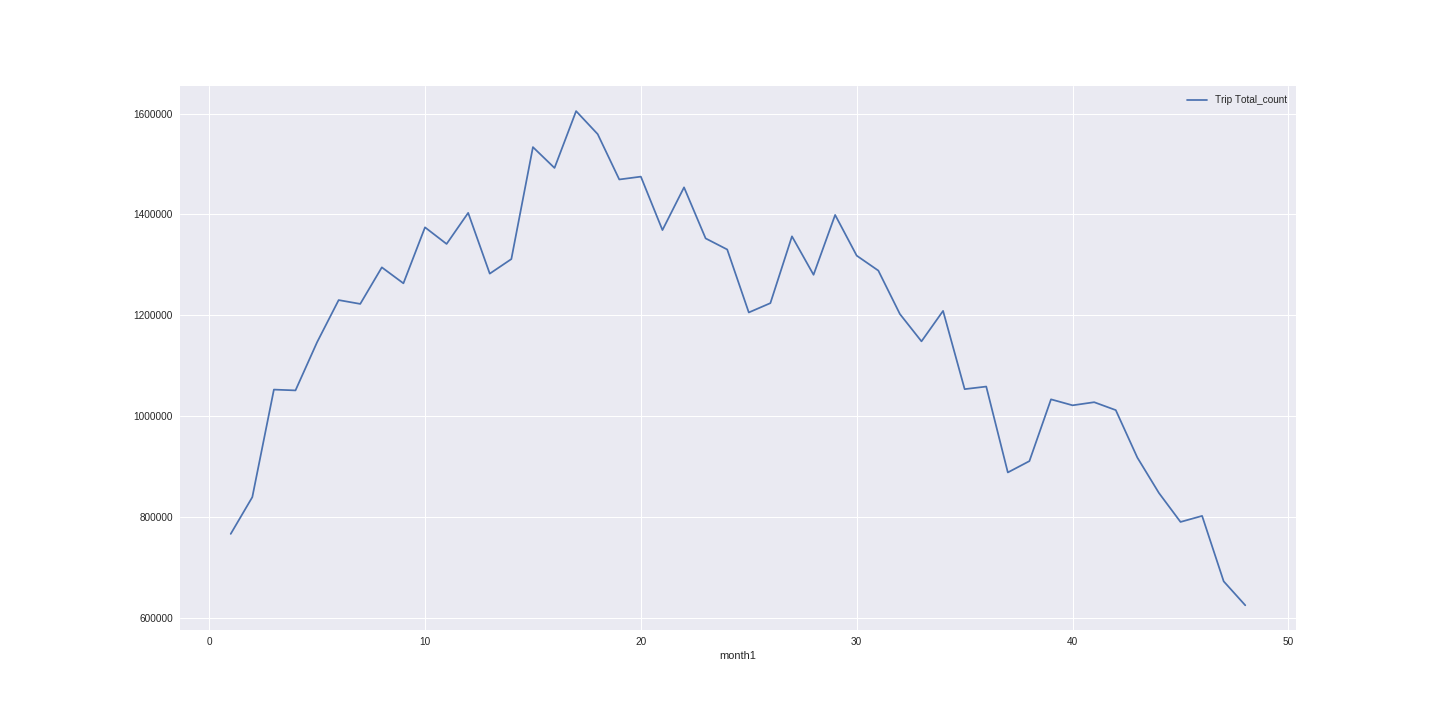 2015
2016
Decreasing through the years
2014
2013
Chicago Taxi Trips in numbers over the years (2013-2016)
Data Exploration
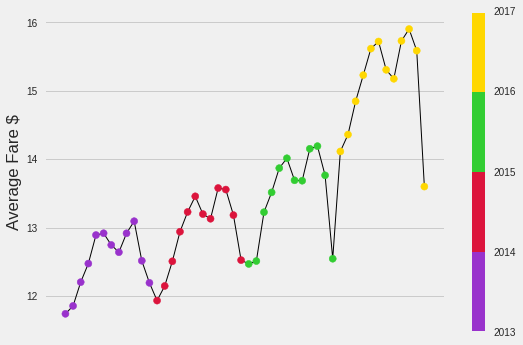 Increasing through the years
Average Taxi Fares over the years (2013 to 2016)
Data Exploration
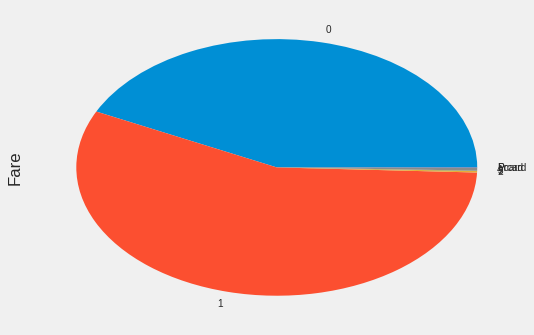 Credit Cards (42%)
Prepay Cards, Vouchers (2%)
Cash (56%)
Typical distribution of Payment Types for Taxi fares
Data Exploration
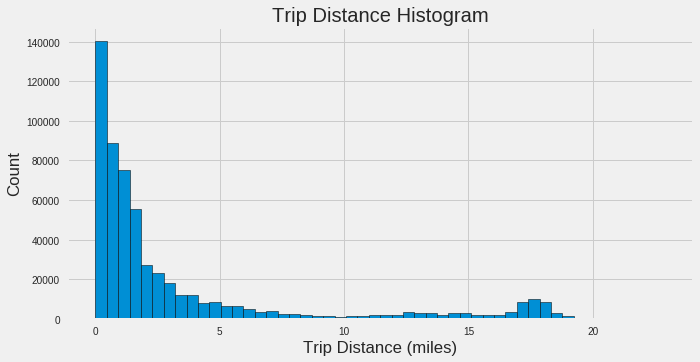 Most trips < 5  miles
Histogram of no. of trips with Trip Distance
Data Exploration
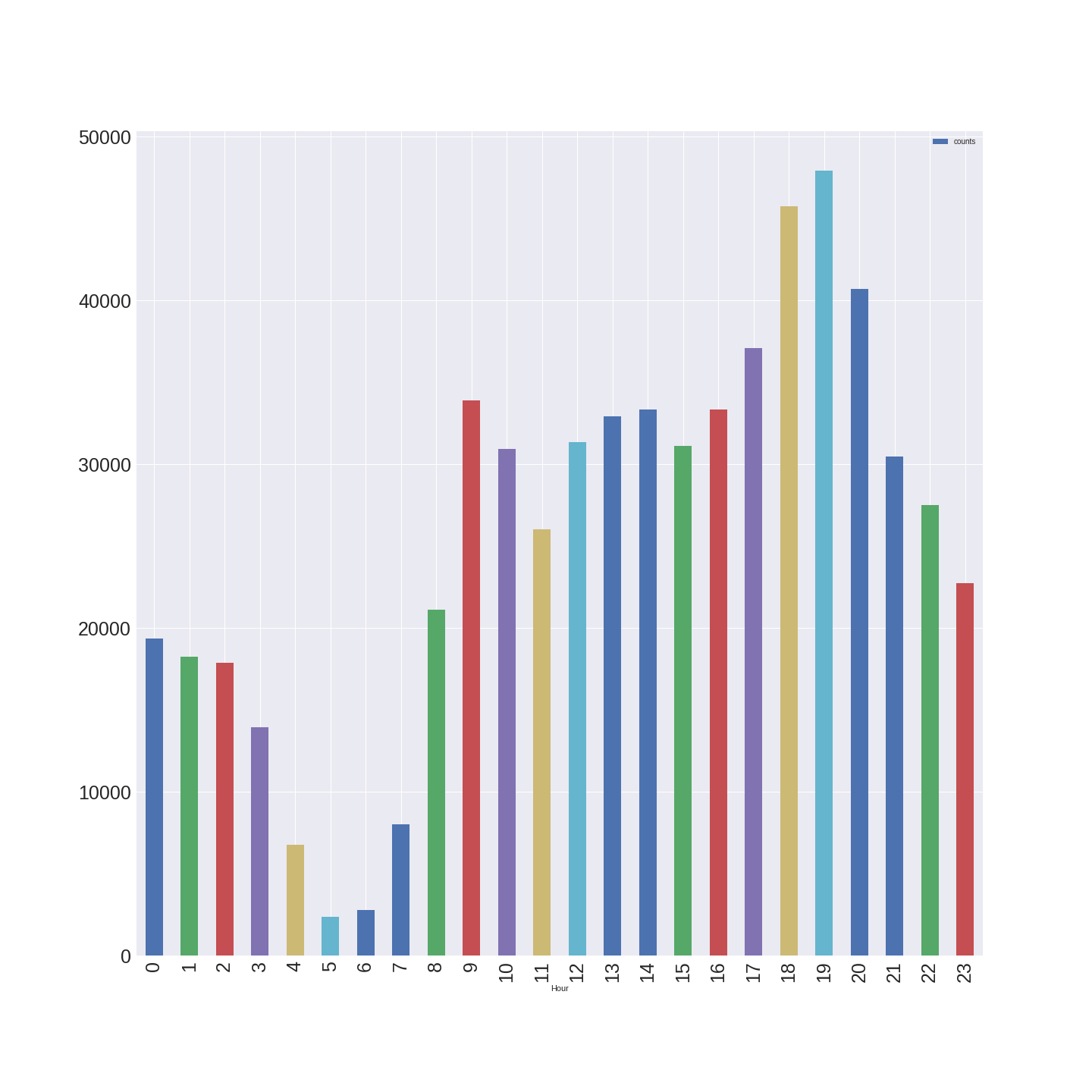 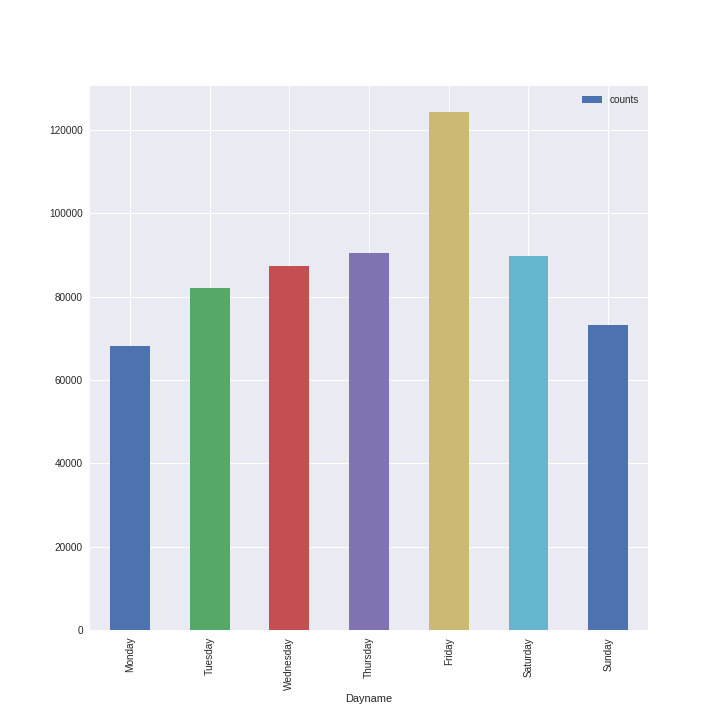 TGIF
5-8 pm
8-10 am
Day-wise trips on a Typical Week
Hour-wise trips on a Typical Day
Data Exploration
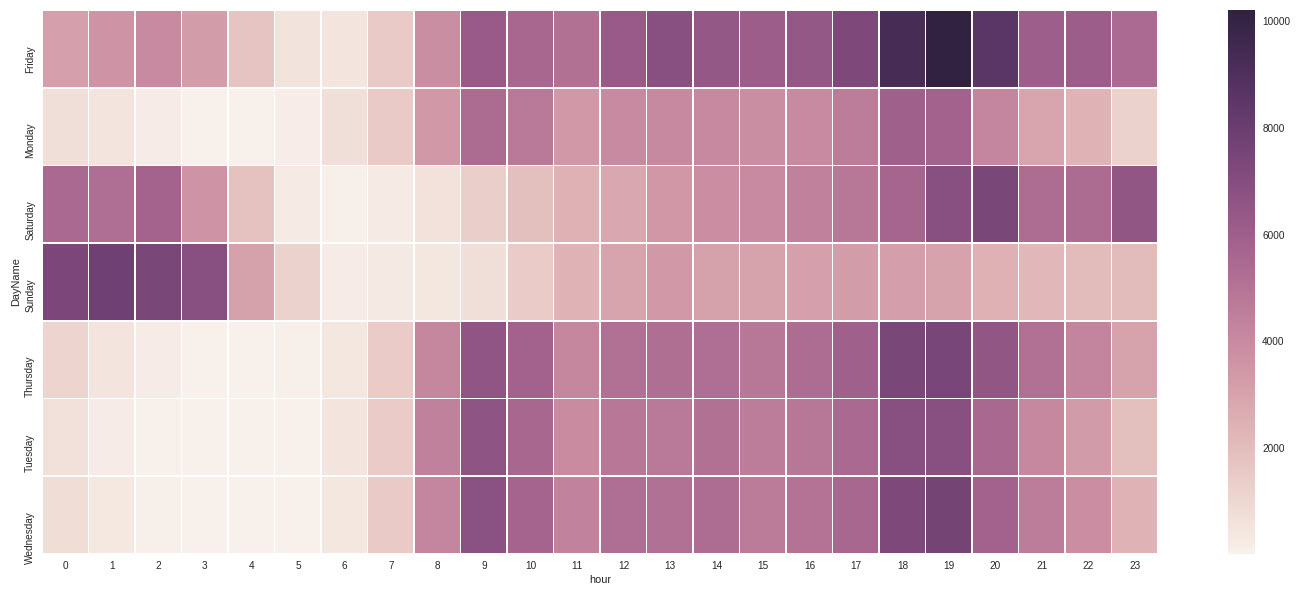 Friday Evening
Weekend Midnight
Heatmap for Day-wise and Hour-wise Trips
Data Exploration
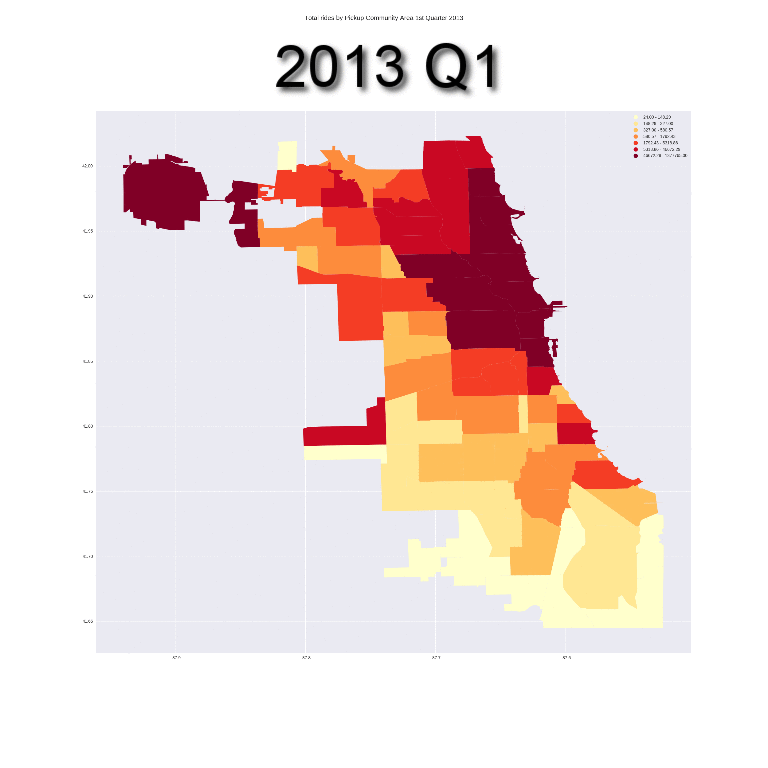 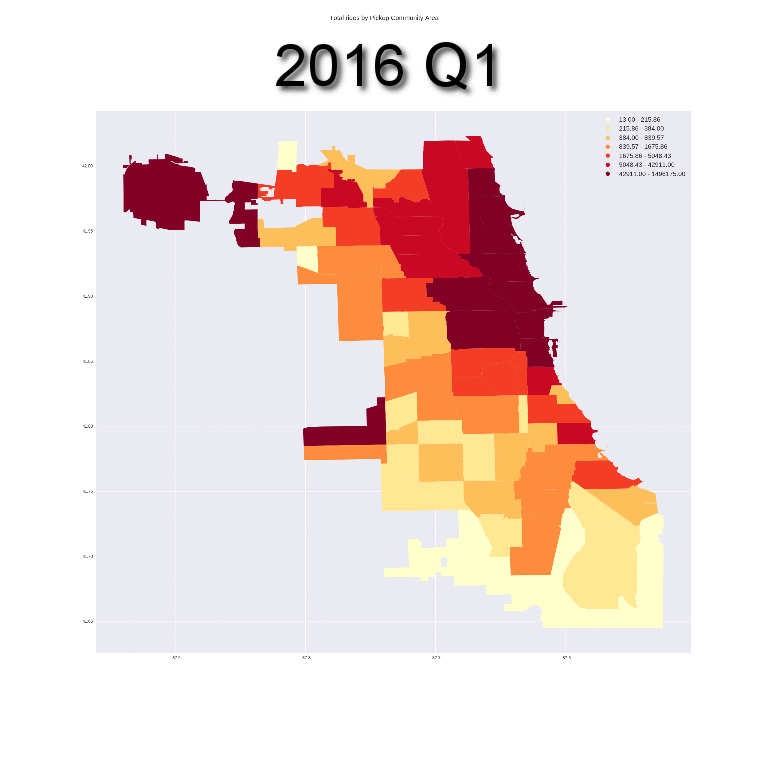 Downtown
Airports
Community-area wise Pickups (2013 v/s 2016)
Data Exploration
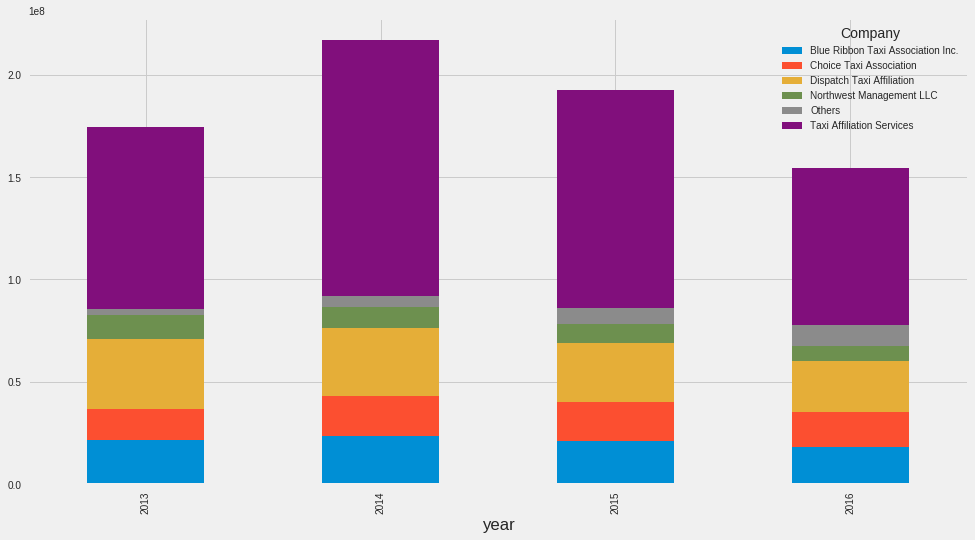 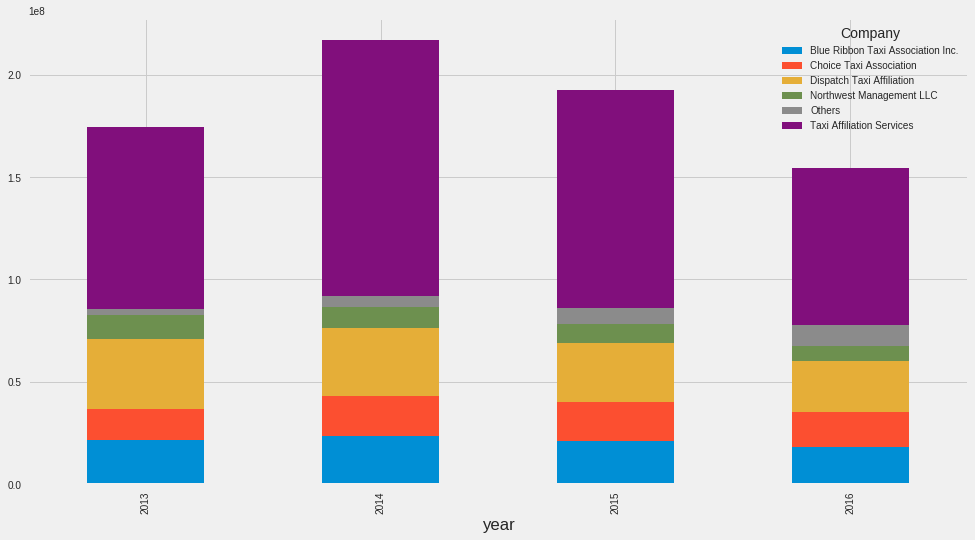 58%
55%
51%
50%
2%
2%
5%
4%
7%
5%
7%
5%
15%
15%
19%
16%
9%
10%
9%
11%
11%
11%
12%
11%
Market-share of Taxi Companies over the years
Data Exploration
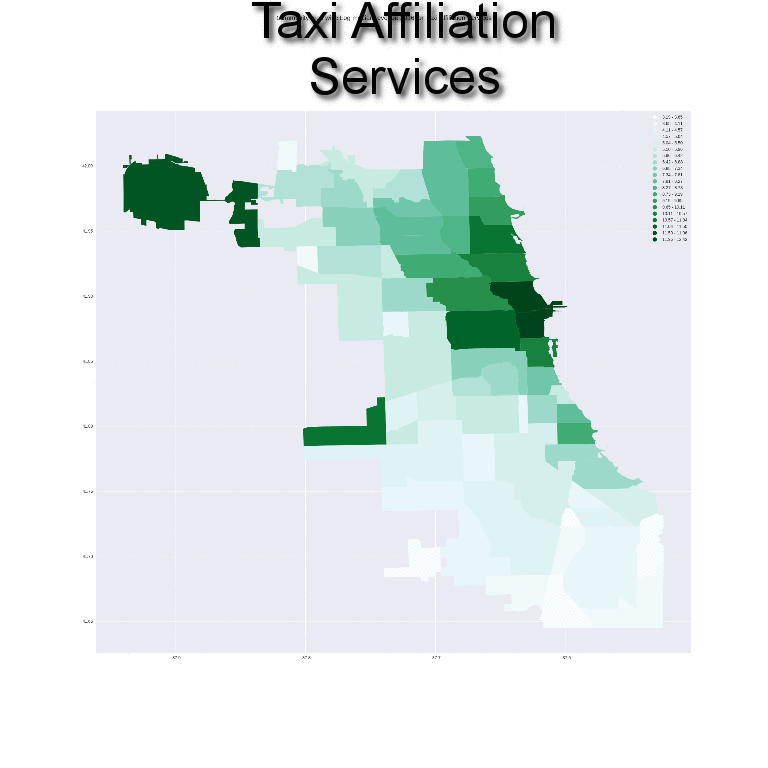 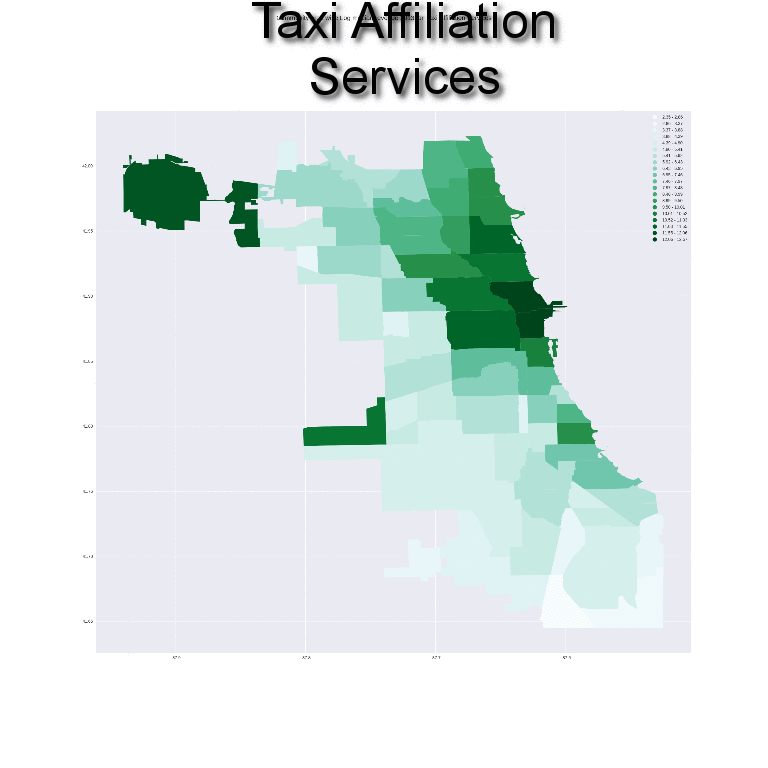 2016
2013
Community area-wise pickups for Top 5 Taxi Companies over the years (2013 v/s 2016)
Data Exploration
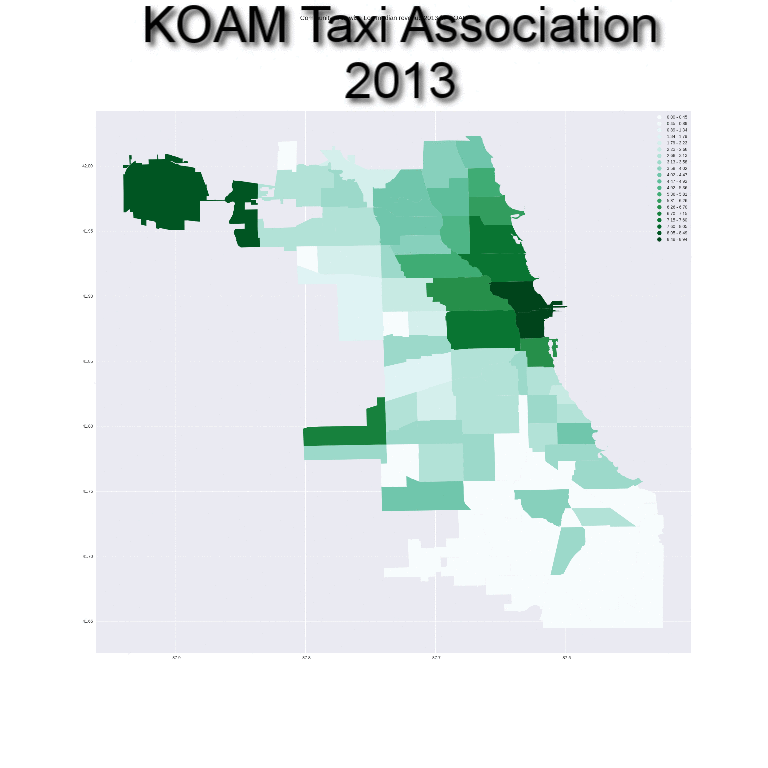 Community area-wise pickups for KOAM Taxi Association (2013 to 2016)
Model Building – Part 1
Regression Results
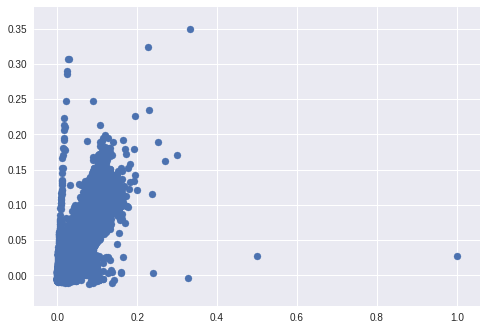 R2 = 81%
Regression Equation
y = 0.4678*(trip_seconds) + 0.2904*(trip_miles) + 
0.0214* (pickup_community) + 0.0152* (dropff_community) + 0.0015 * (day_name) – 0.0026*(hour)
Scatterplot for Predicted V/s Actual Responses (Normalized)
[Speaker Notes: Removed records where Tip% > 100%]
Tuned Random Forest Regressor
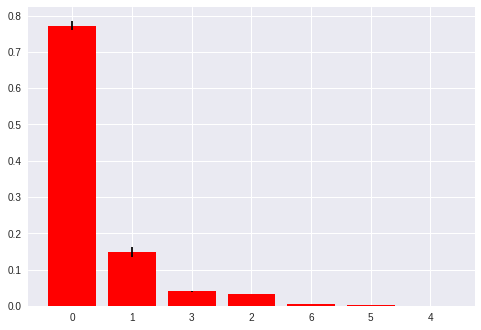 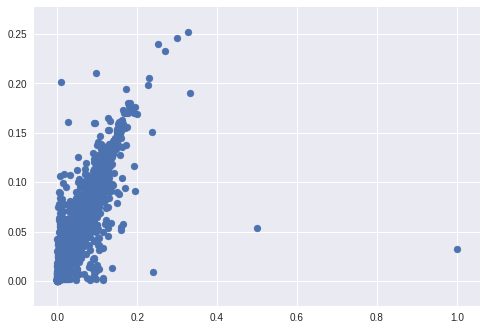 R2 = 92%
Scatterplot for Predicted V/s Actual Responses (Normalized)
Feature Importance (Tuned Random Forest)
Day
Hour
Pickup Area
Dropoff Area
Trip Seconds
Trip Miles
[Speaker Notes: Removed records where Tip% > 100%]
Model Building – Part 2
Model Building
Our attribute of interest is predicting the tip value on the Chicago taxi rides for a particular time period
Tips constitute a large share of the taxi drivers’ income and hence we are interested to know how this value changes with different parameters
Does it depend on pickup/drop-off location, time of the day, taxi company, trip distance, trip duration, etc.?
Resulting model will be able to predict if a customer will give a tip at the end of a particular ride and if yes, how much that amount would be
Findings can help the taxi companies improve their strategies and services so as to benefit the taxi driver’s supplemental income
Tips – How do they look?
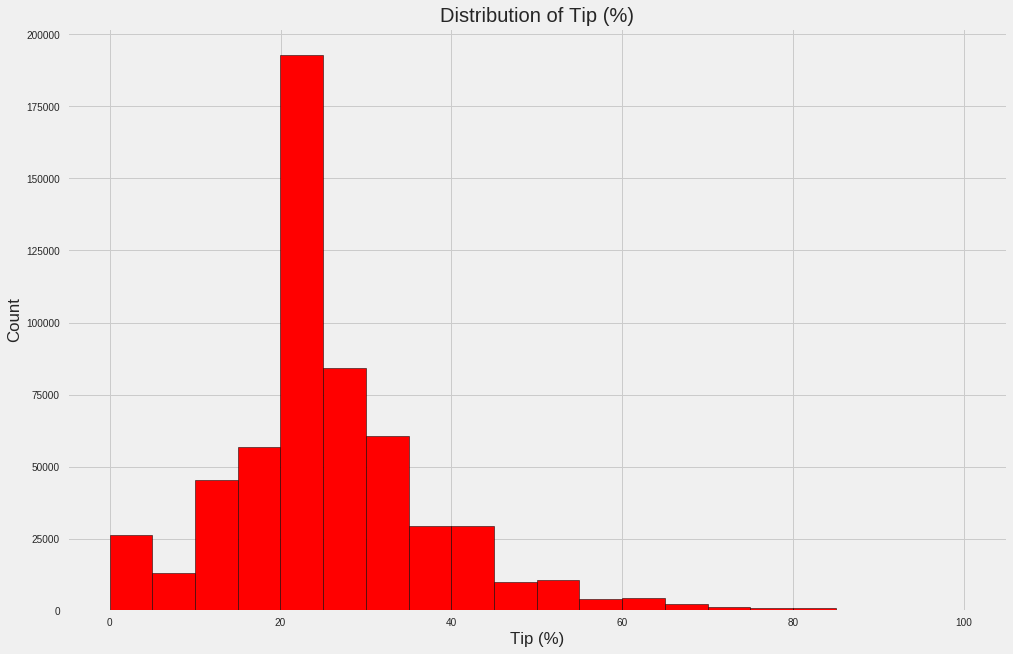 Average Tip ~ 25%
Histogram of % Tip value
[Speaker Notes: Removed records where Tip% > 100%]
Tips – How do they look?
p-value = 0
Different Distributions
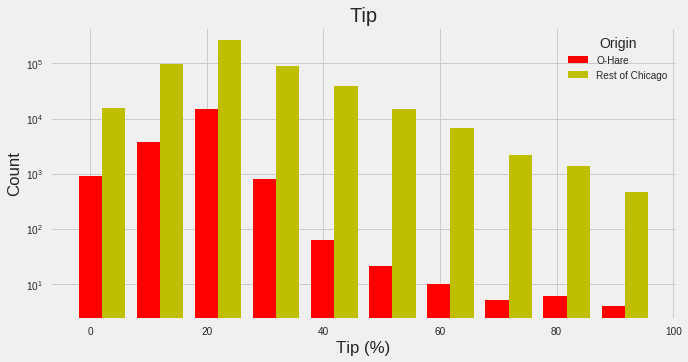 Histogram of % Tip value for O’Hare vs Rest of Chicago Pickups
Tips or Tip % ?
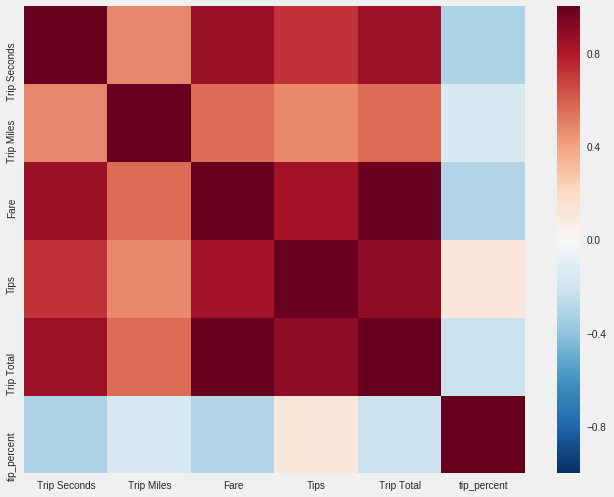 Hypothesis: Almost no linear relationship with other continuous variables
Relationship heatmap between variables
[Speaker Notes: Therefore, we hypothesize that random forest would give a better prediction that logistic regression]
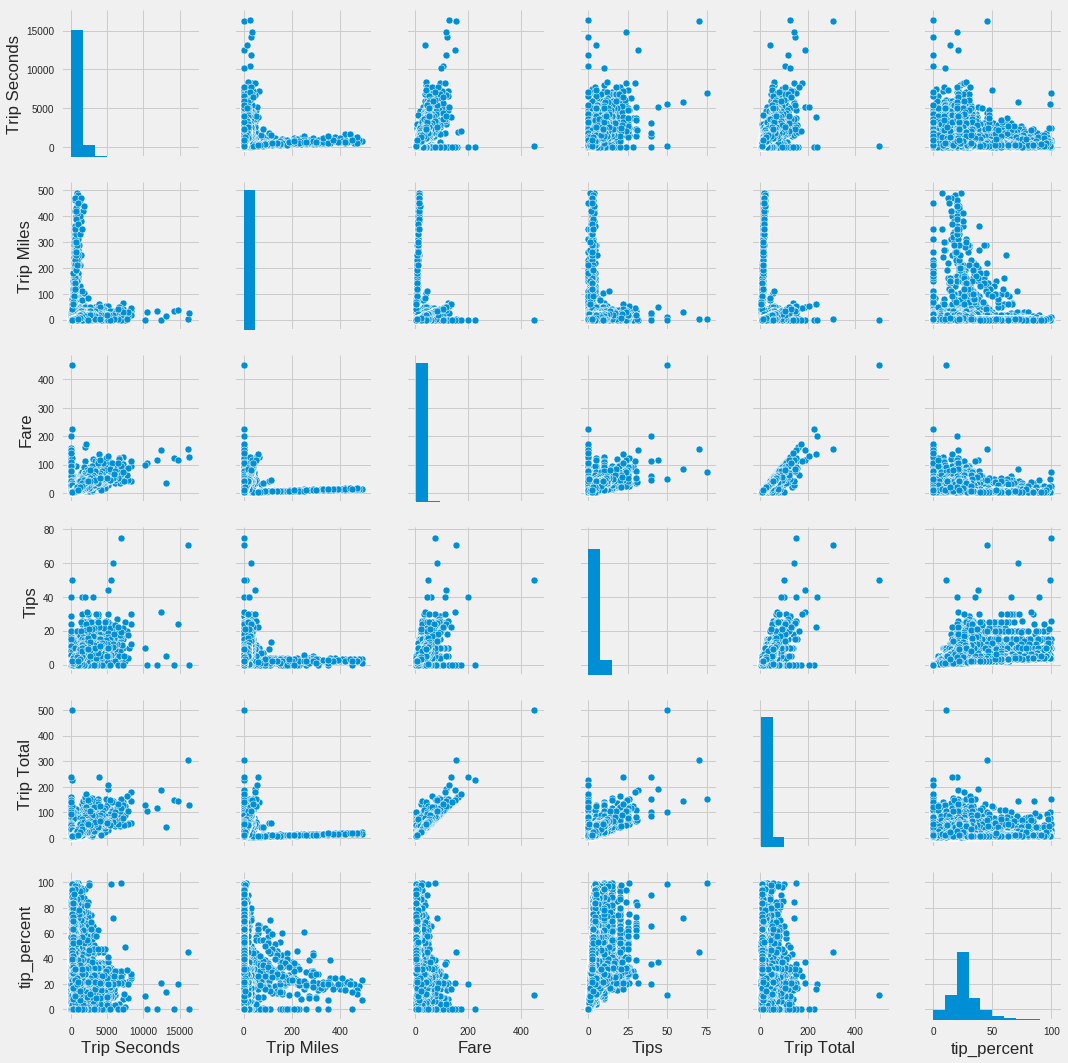 Pair Plot 
between variables
[Speaker Notes: Therefore, we hypothesize that random forest would give a better prediction that logistic regression since there is almost no linear relationship]
Data Imbalancing
[Speaker Notes: 1-year representative data used as training dataset
Initial Training Data is 80% of actual Data whereas Test Data is 20% of actual data]
Classification Models and their Accuracy
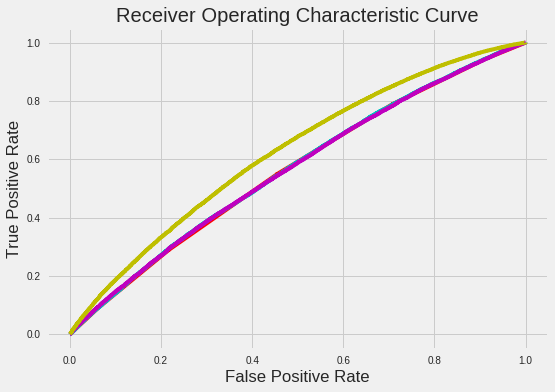 54%
57%
68%
60%
Untuned RF
Tuned RF
Logit
LDA
Logit
Untuned
RF
Tuned
RF
LDA
[Speaker Notes: Parameters to vary: 
n_estimators = max no of trees,
Number of features to consider at every split
Maximum number of levels in tree
Minimum number of samples required to split a node
Minimum number of samples required at each leaf node
Method of selecting samples for training each tree
Tuning performed on over 4000 settings]
Feature Importance (Tuned Random Forest)
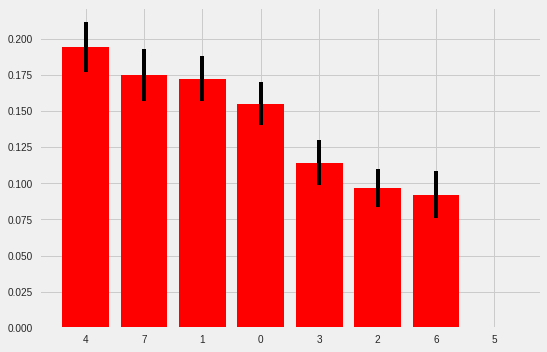 Day of the week
Dropoff area
Miles
Duration
Pickup area
Hour
Fare
Strength & Limitations
Collinearity is not a curse
YES to Big Data
Highly performant
Our methodology helps analyse huge datasets even ~40 GB ones
RF model ensures that performance is unhindered by non linear relationships
Easy implementation, validation and testing
Significantly high computation time even with GPU accelerated system
Route Prediction is not possible due lack of relevant information, etc.
Computation Time
Data Inadequacies
What we learnt?
Do not underestimate data preprocessing
Predictive Modeling 
is like a sandbox
Requires Creativity
Can (attempt to) predict anything
80/20
Key 
Learnings
Perhaps disproving something still carries value
Go for it
Taxi Drivers will thank you!
Can change your point of view
Thank You!
#BTHOFinals

P.S. Don’t forget to tip the cabbie ;)